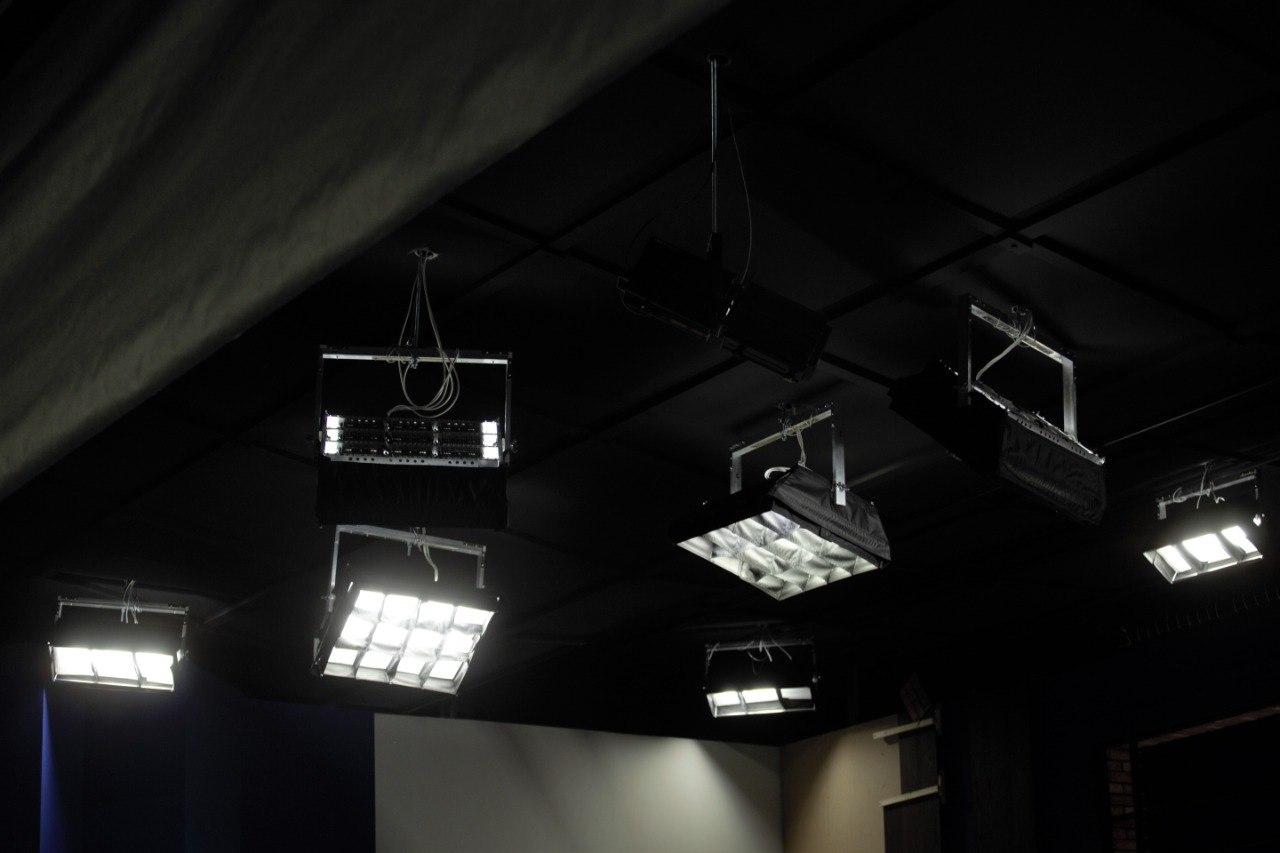 СВЕТ БАШКИРИИ
МОДУЛЬНЫЕ ПРИБОРЫ ОСВЕЩЕНИЯ
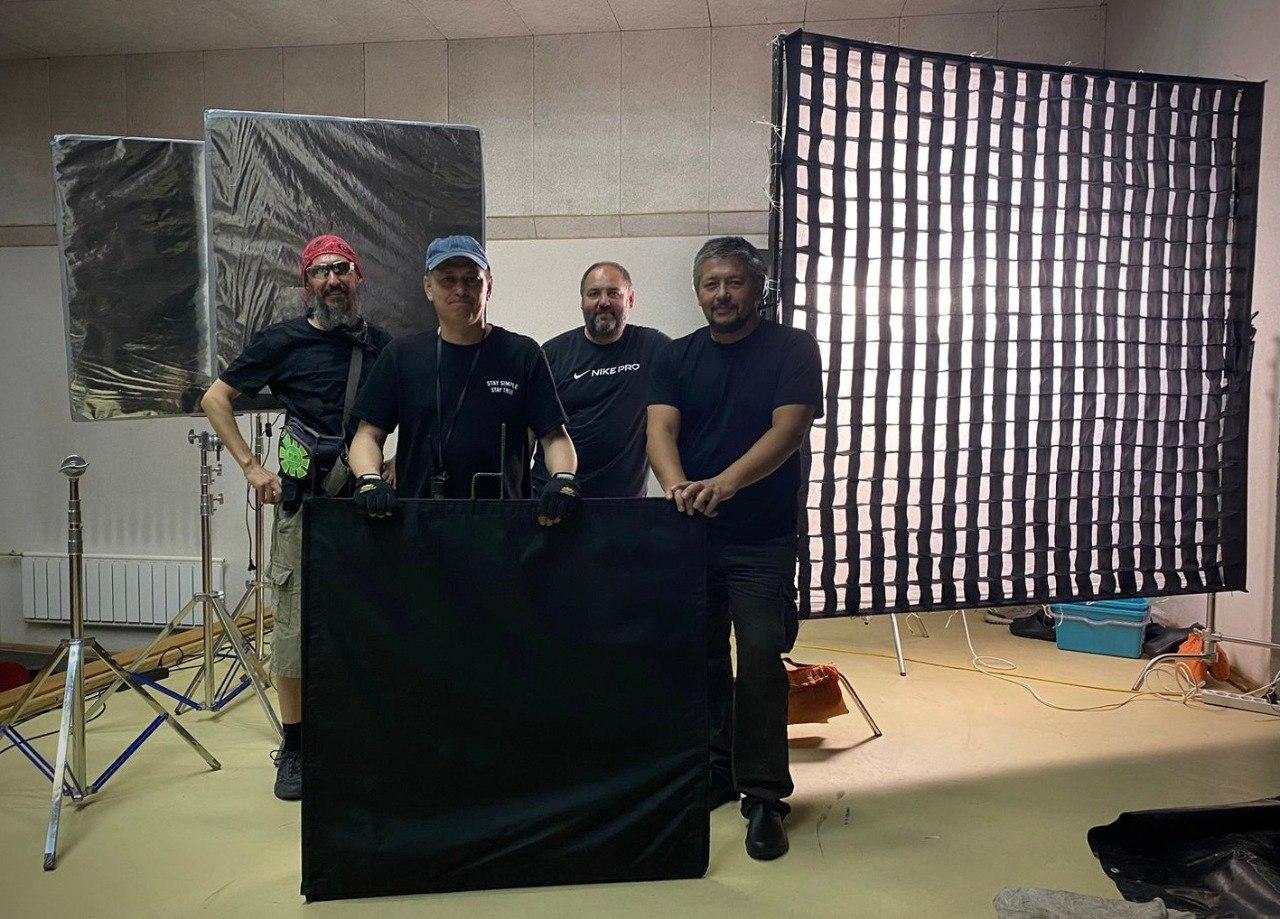 Команда
Иван Штанько продюсер. Тагир Ахмедьянов гафер. Аркадий Антипов инженер. Рияз Исхаков оператор.
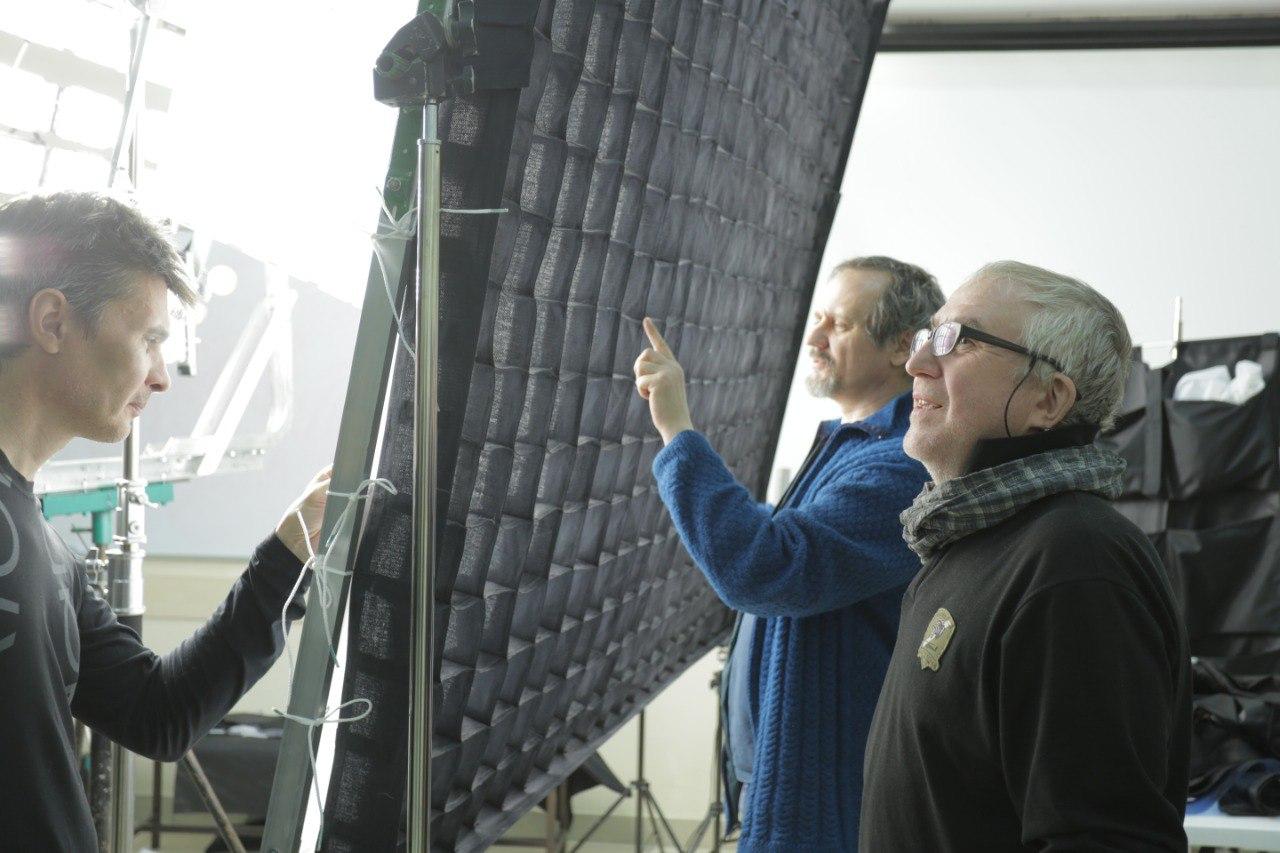 Проблемы:
1. Цены. 2. Ремонт. 
3.Ресурсы.
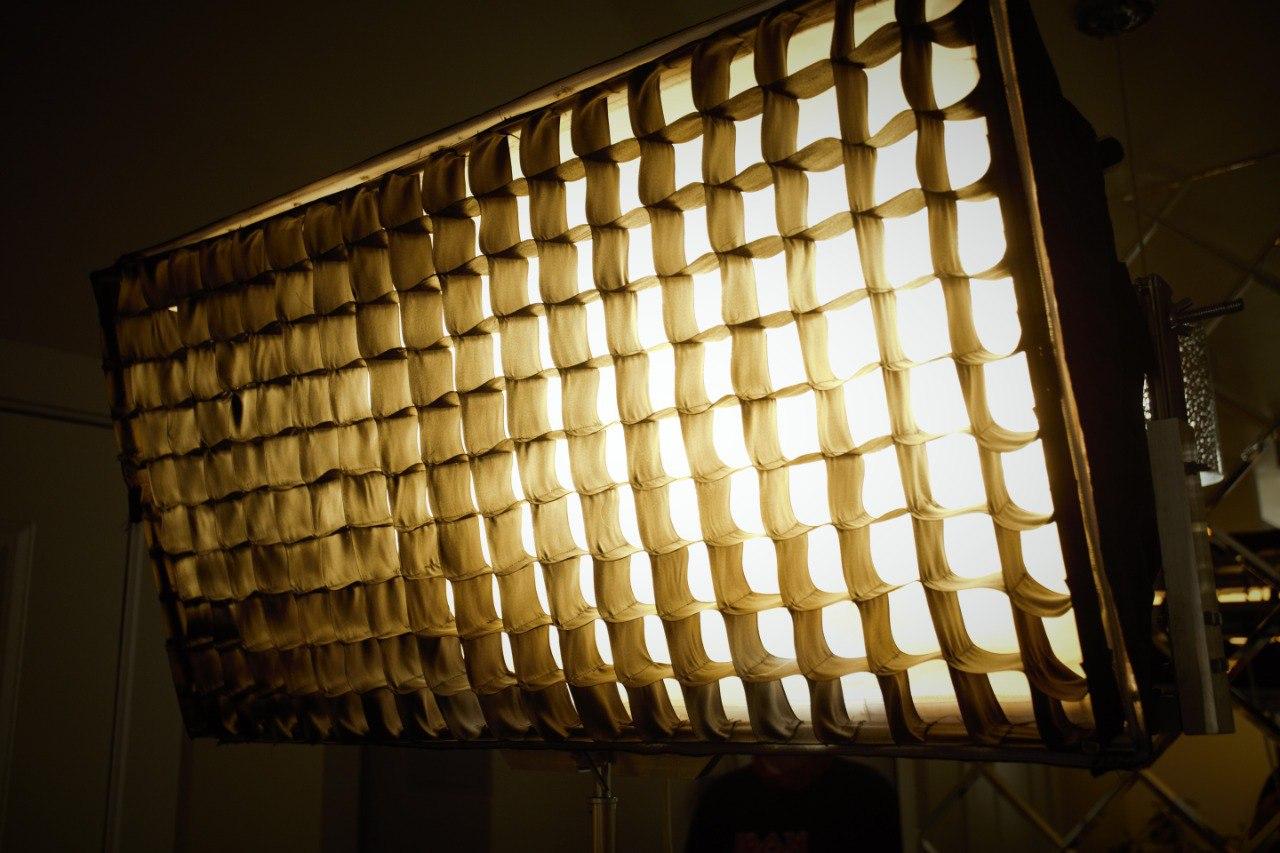 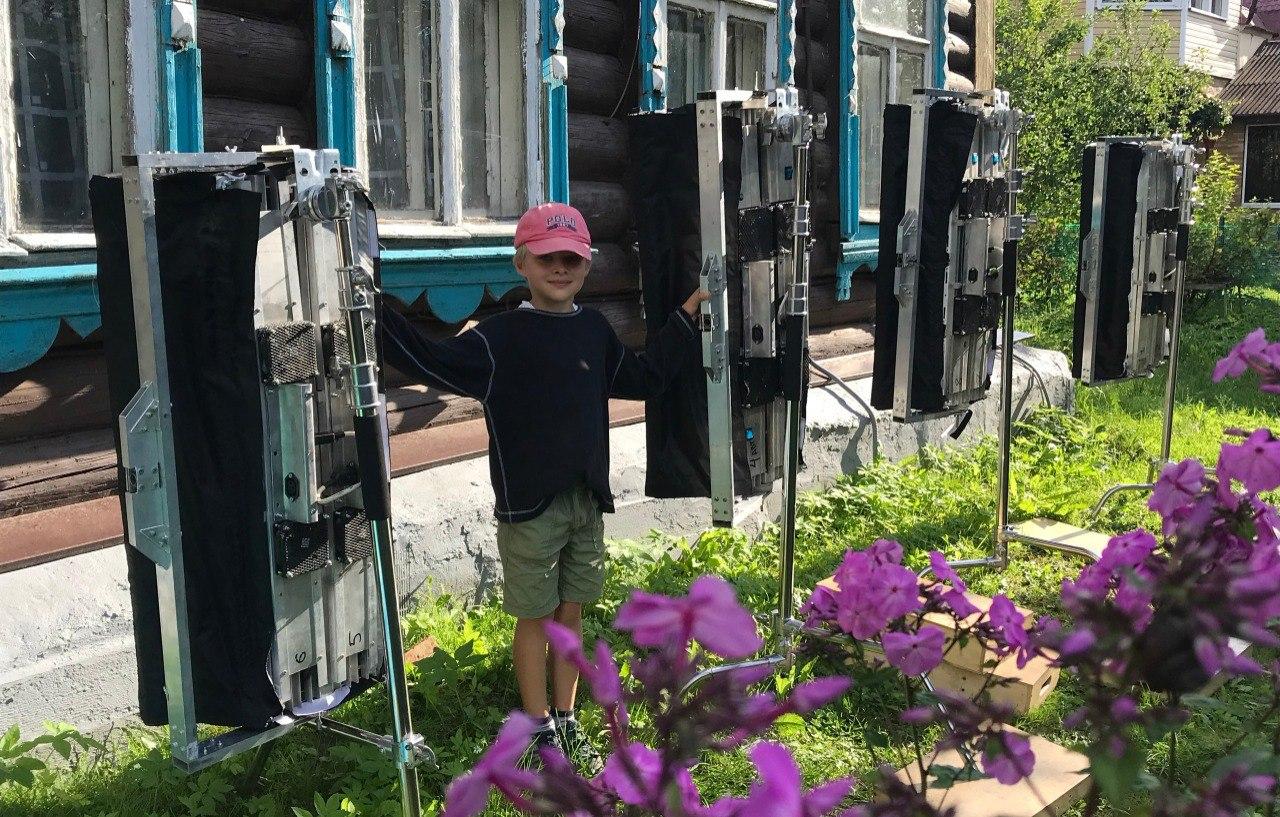 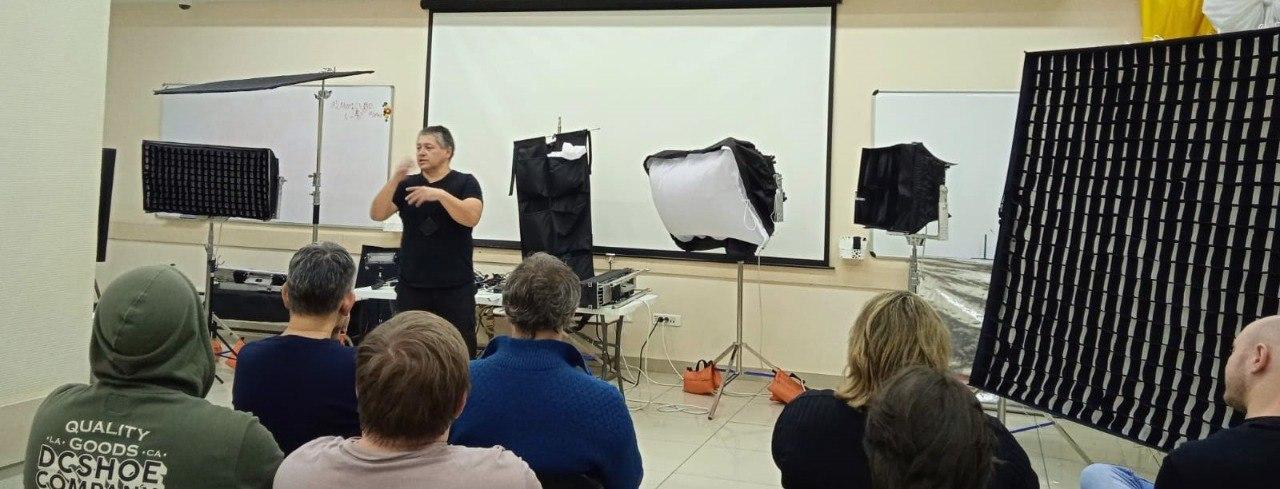 Преимущества:
1.Альтернатива дорогому.
2. Простота в обслуживании. 
3. Вес и габариты меньше.
СБ-32  140000 Лм. 1600w 1000Х1300Х180  30кг  320000р.
СБ-8 36000 Лм. 400w 1000х400х180 8кг 80000р.  
SkyPanel 360S 120000 Лм. 150000w 43 кг 2млн.р 
SkyPanel 60S 700000р. Kinoflo  Led 600000р.
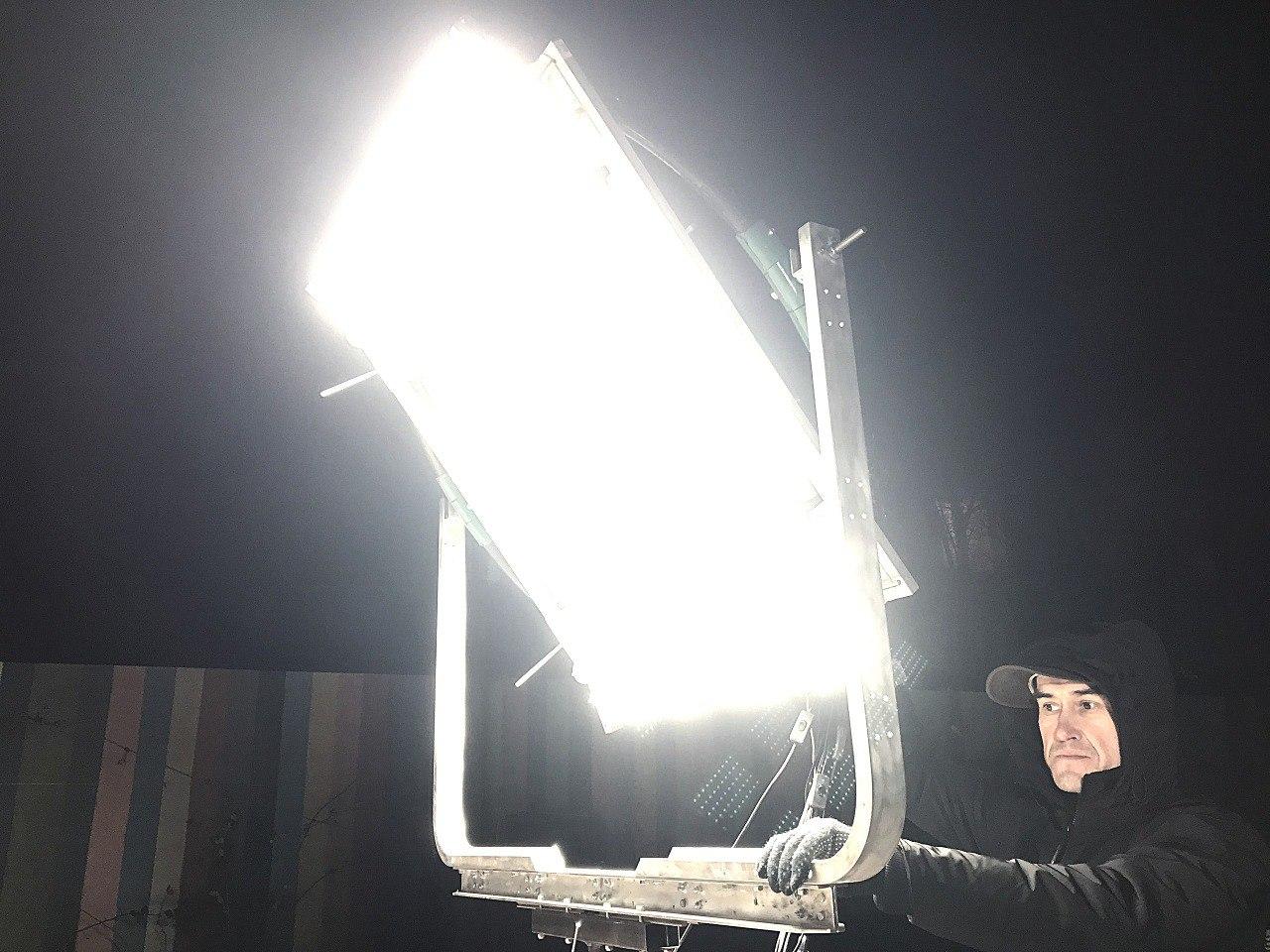 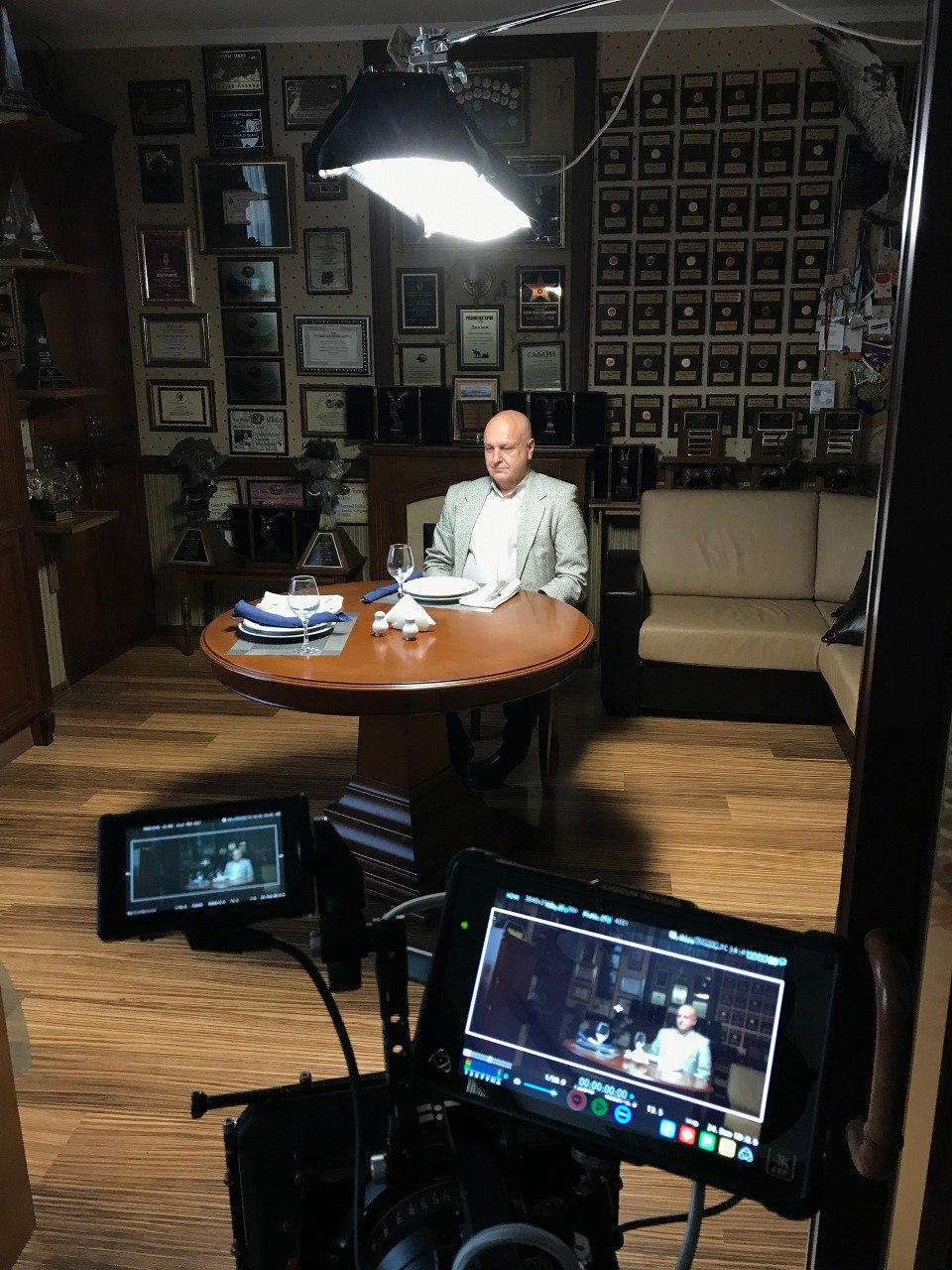 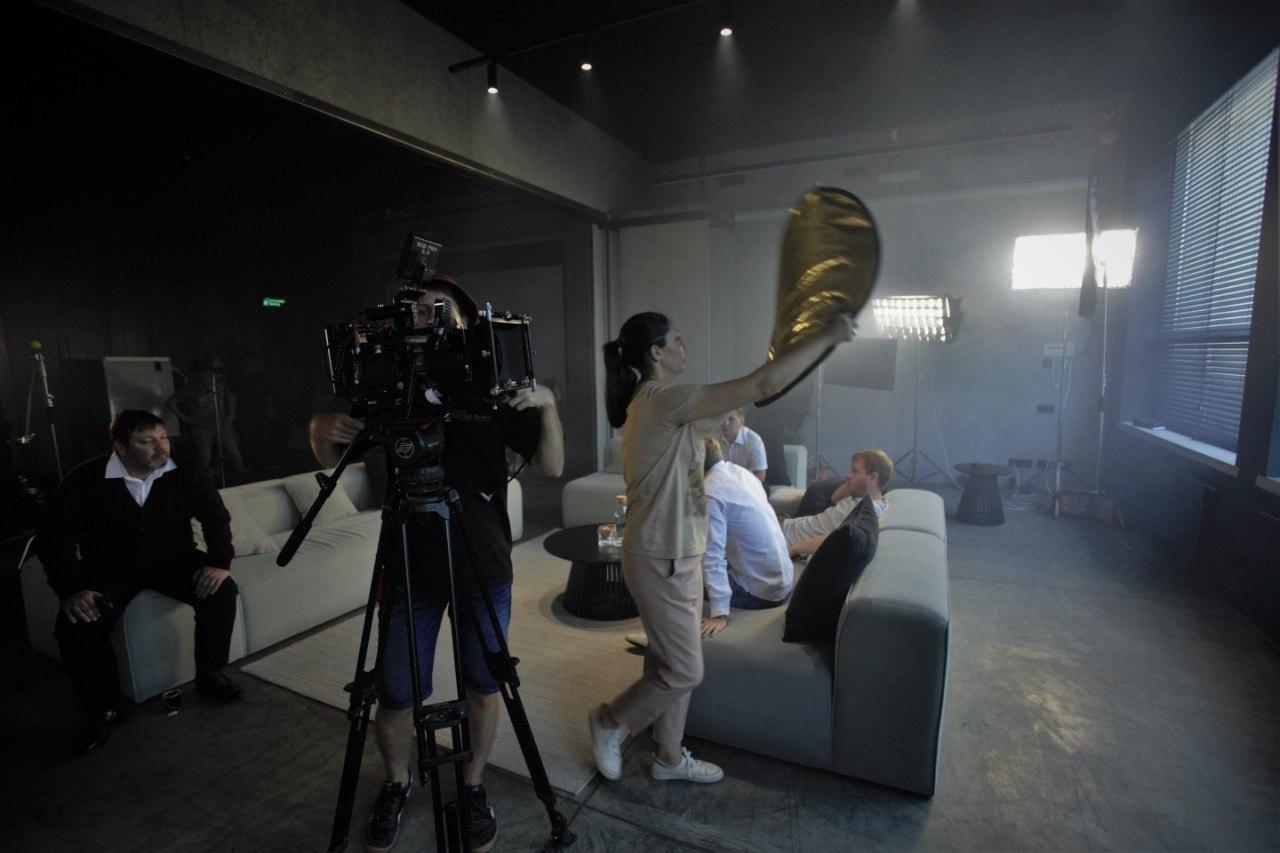 Приборы для киноэкспедиций
Минимум электроники
4000К 
Минимум эффектов. 
Отключение вентиляторов
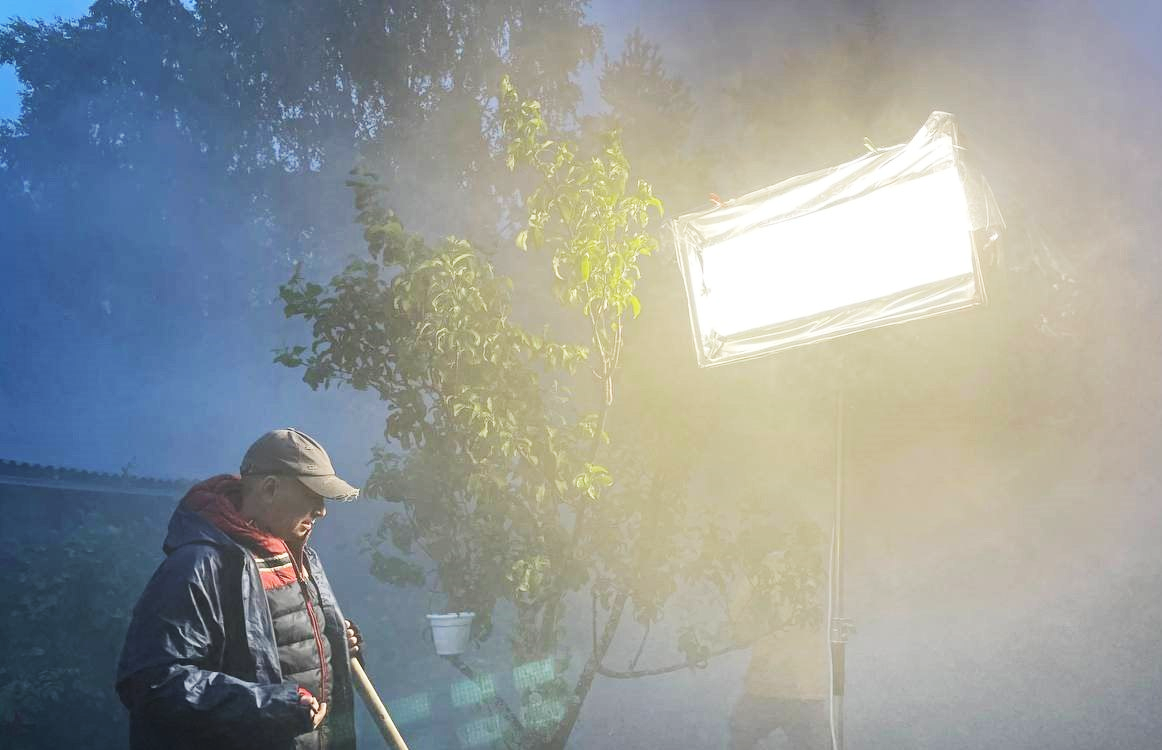 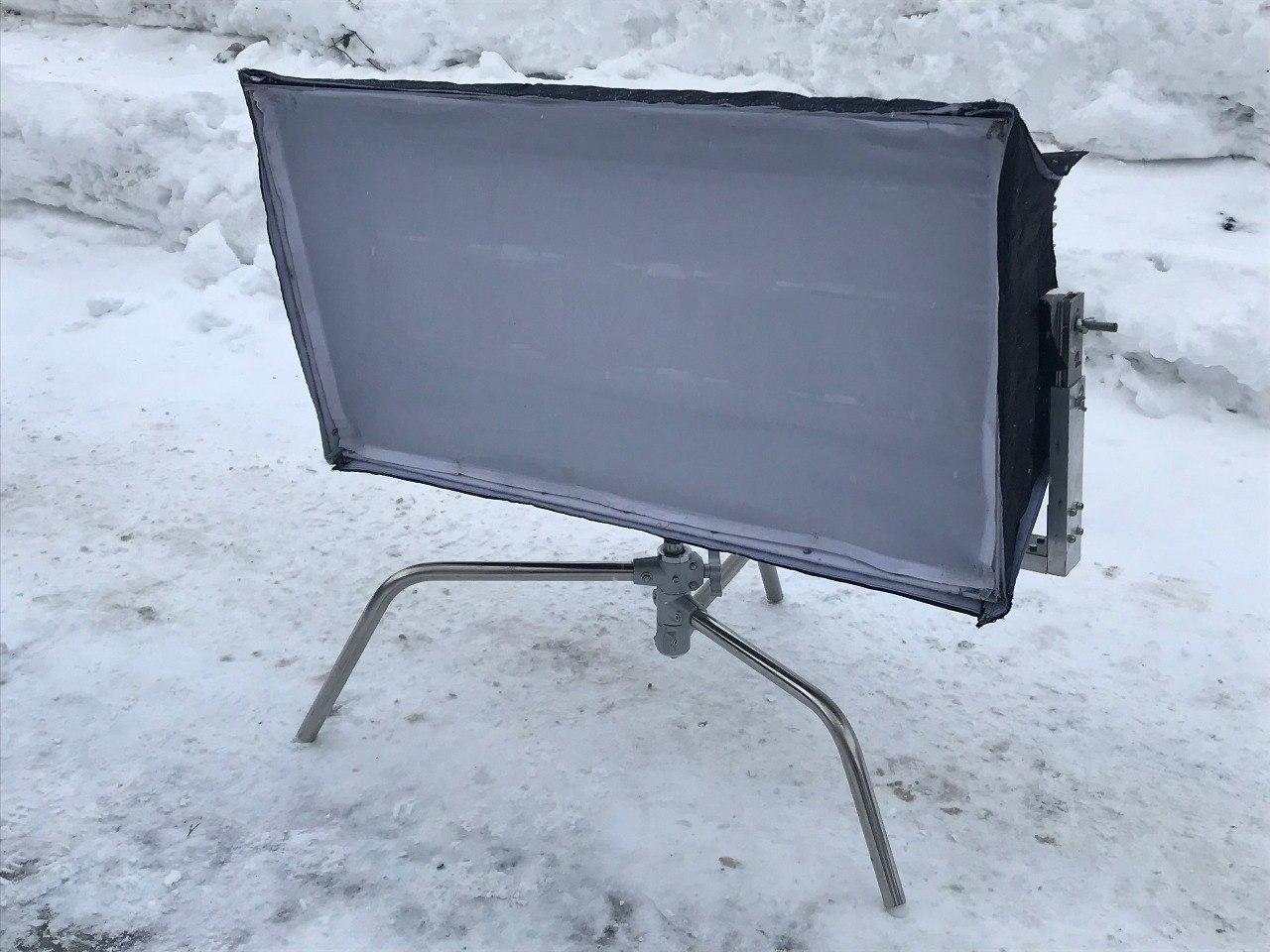 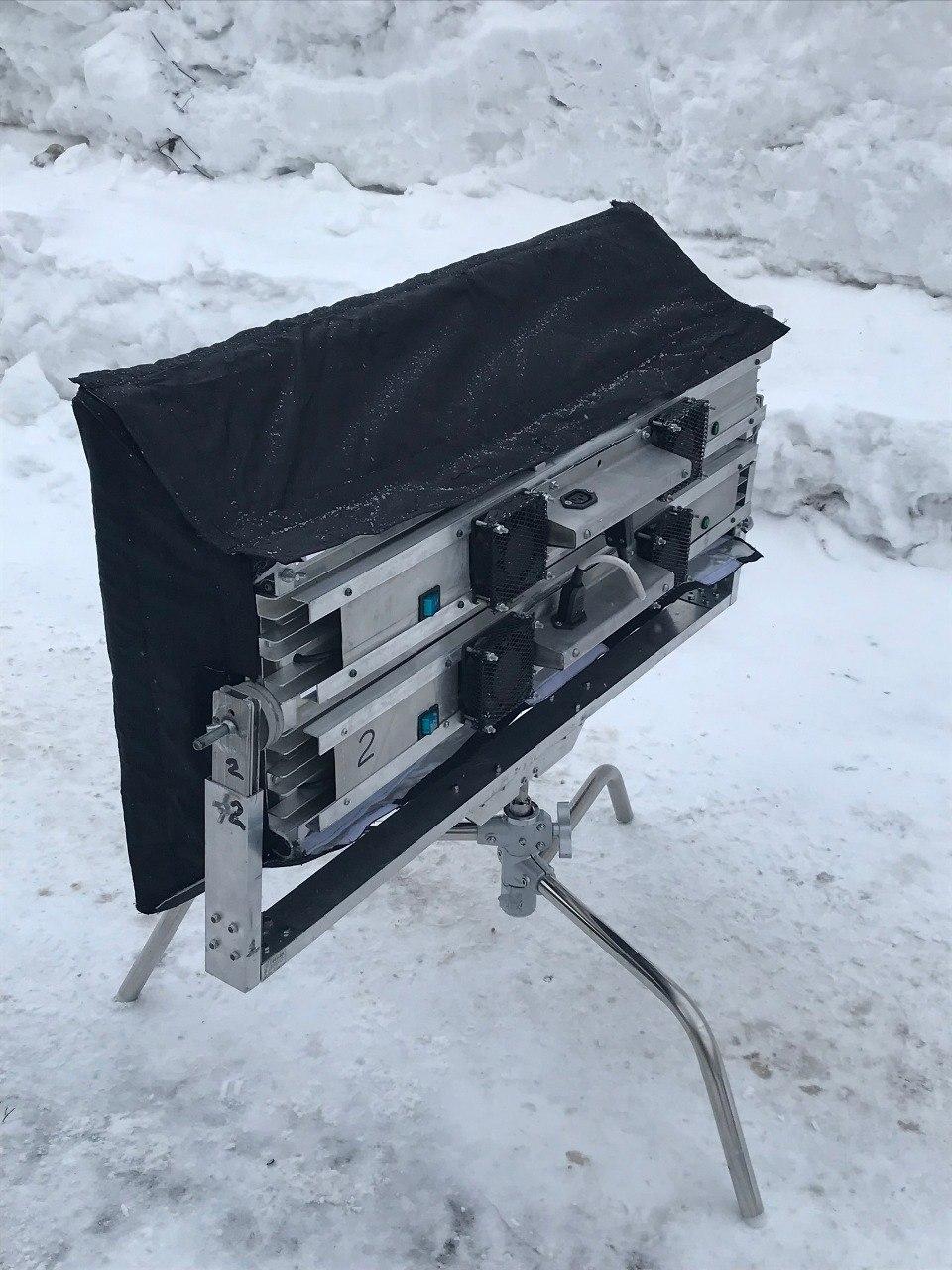 Приборы для павильона и студий
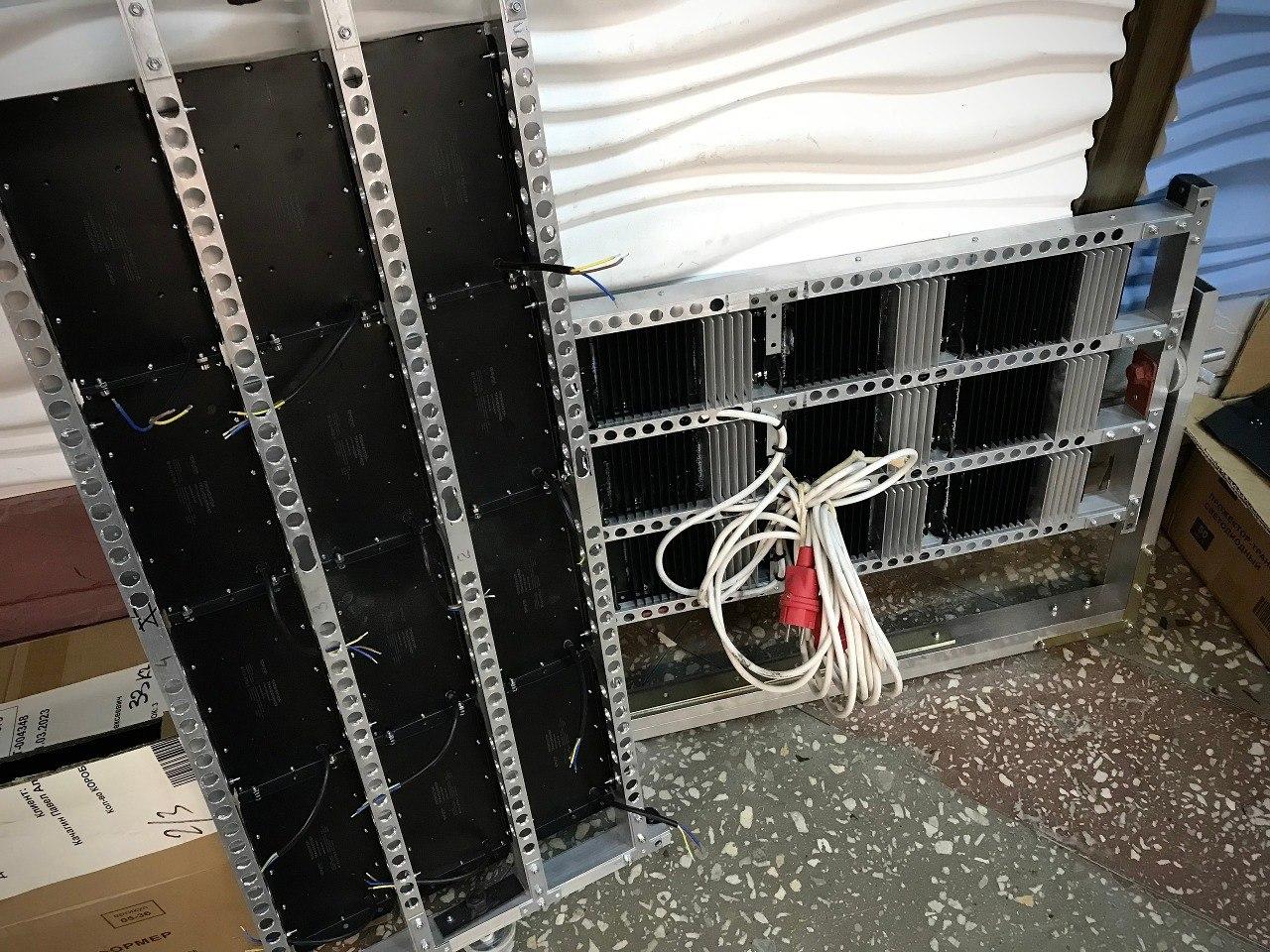 1.Отсутствие электронных преобразователей
2. 380V-220V 
3. Изготавливаем под заказ
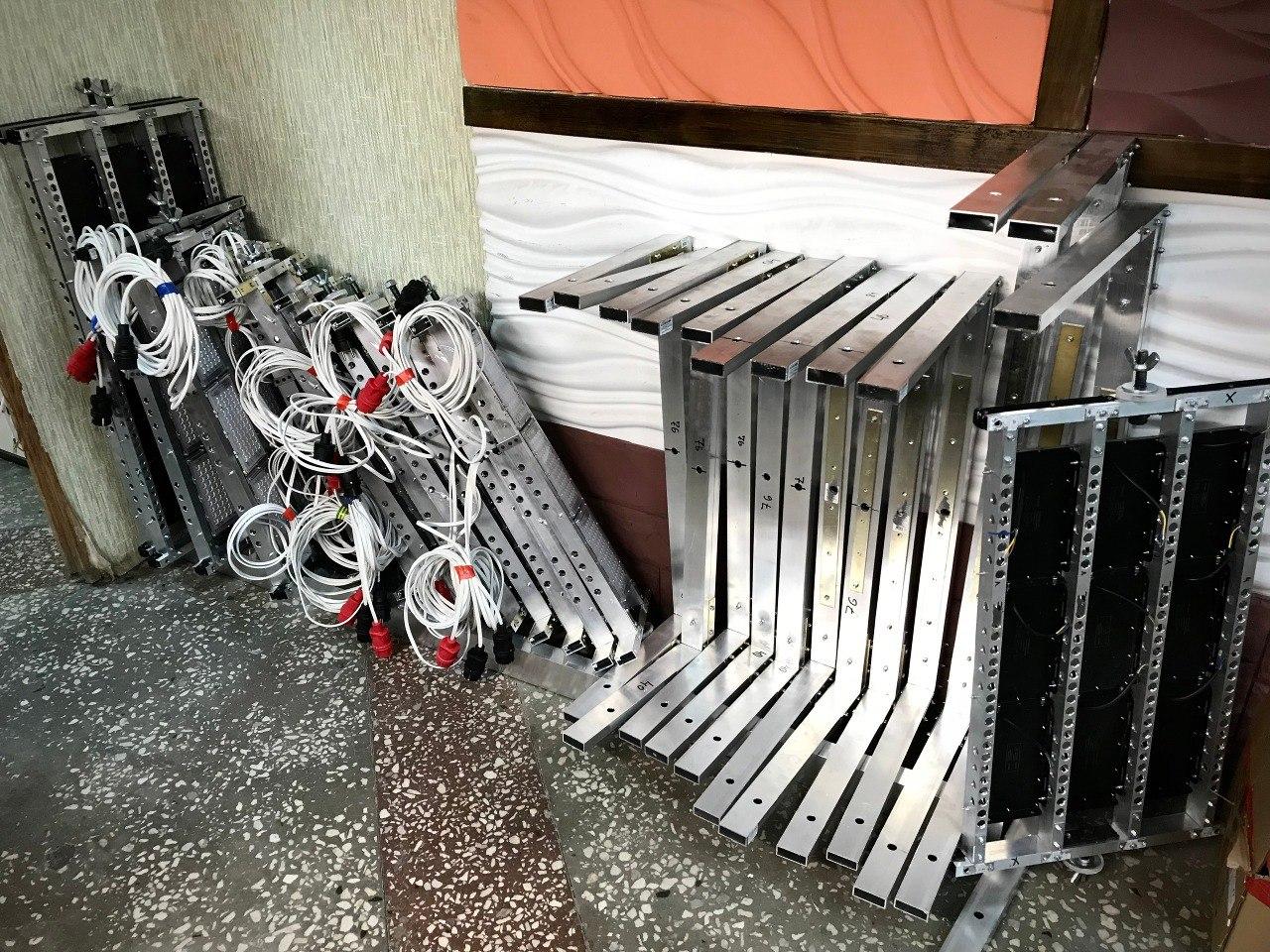 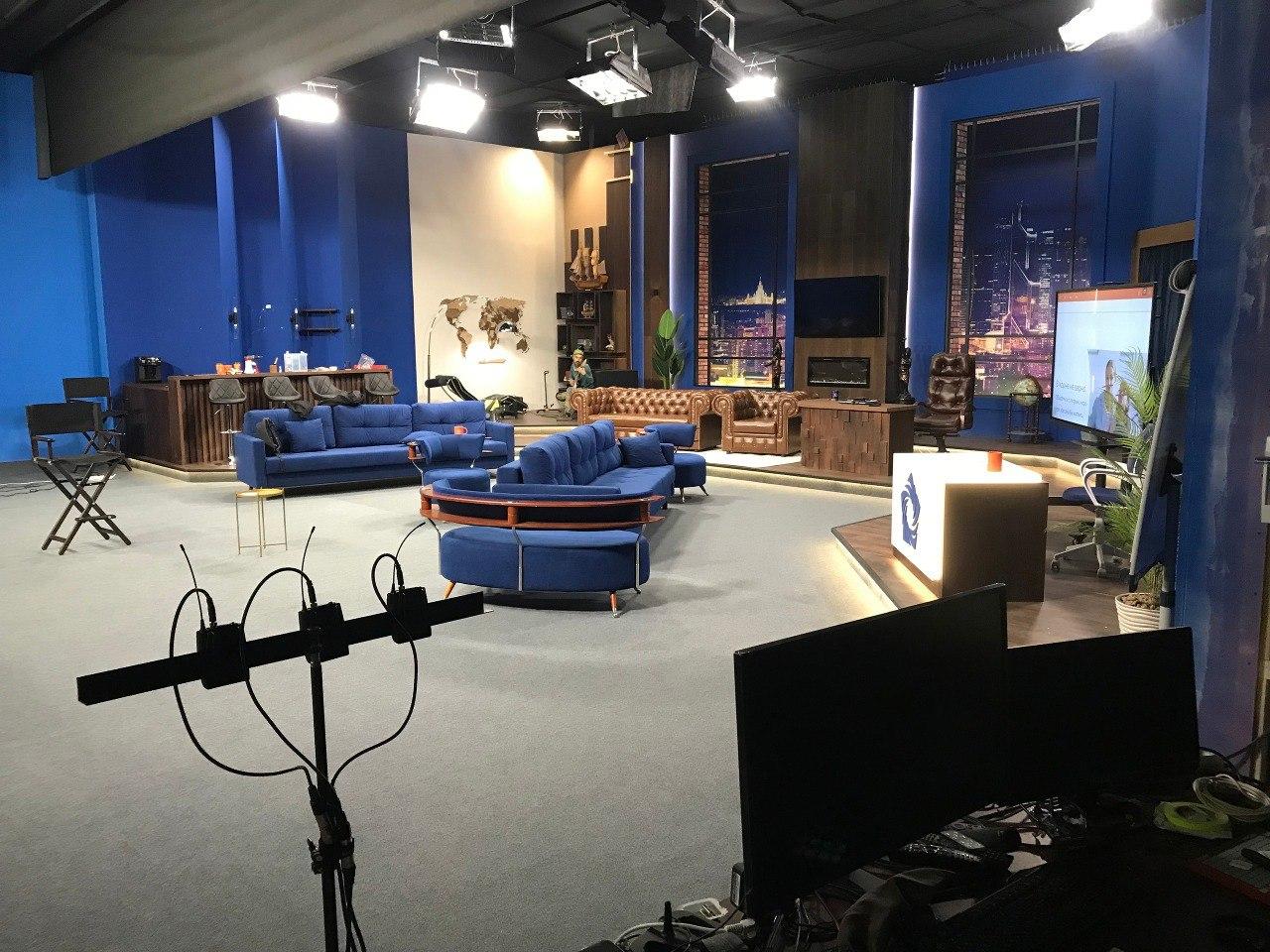 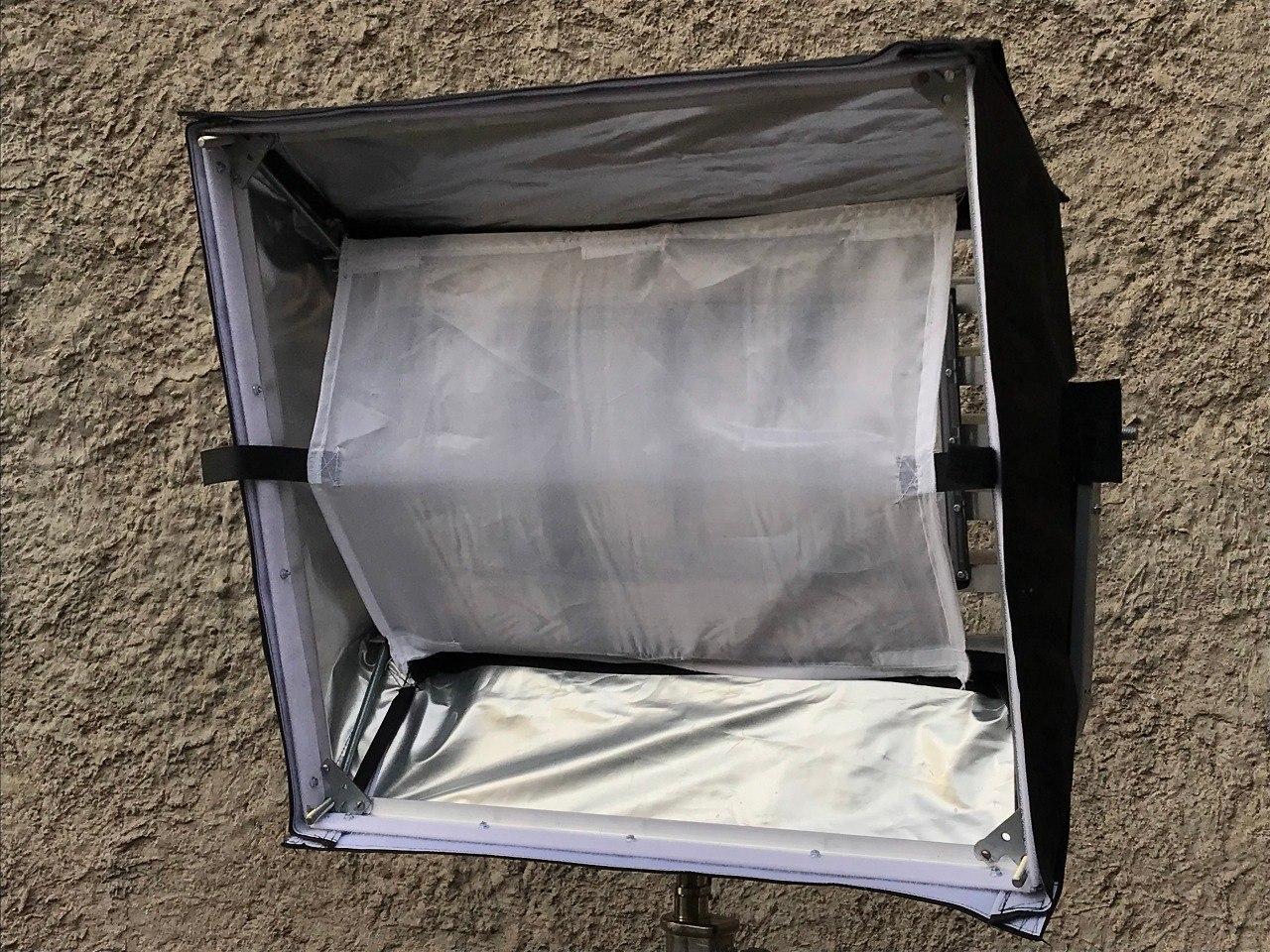 Отличия от конкурентов
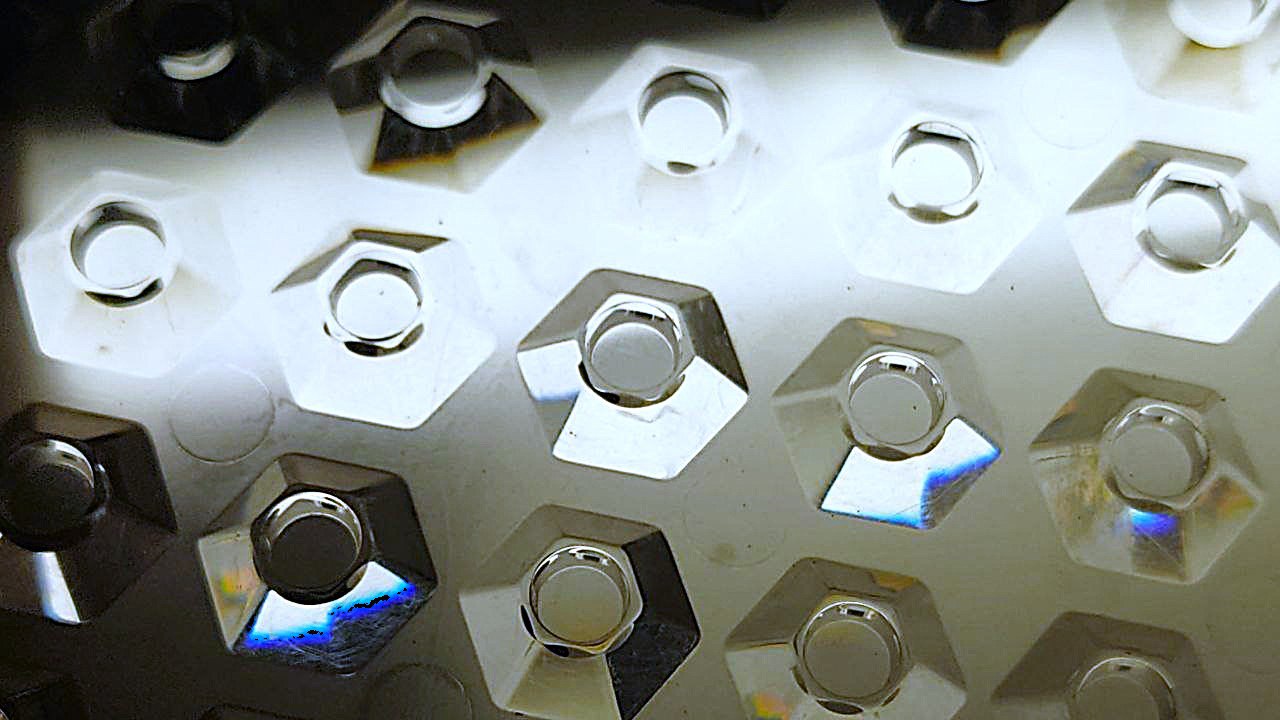 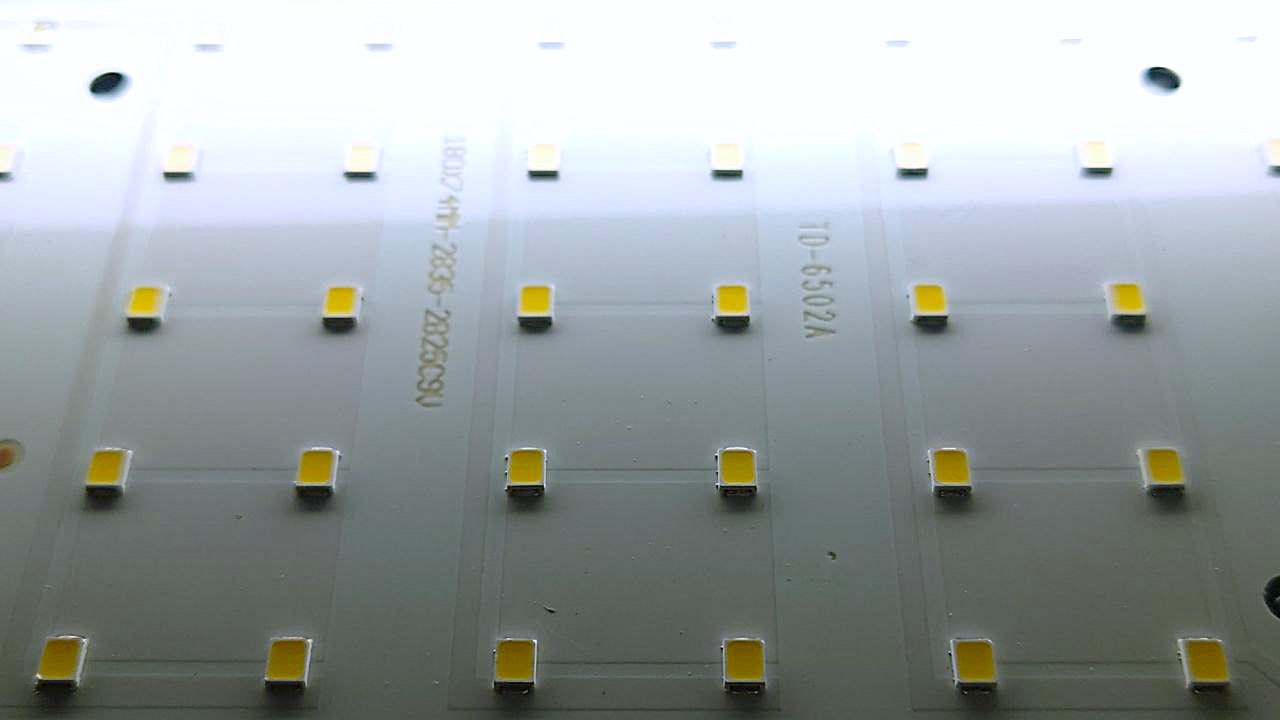 1.Цена
2.Прочность
3.Ноу-хау
4. Работа в традициях кино-пленочников.
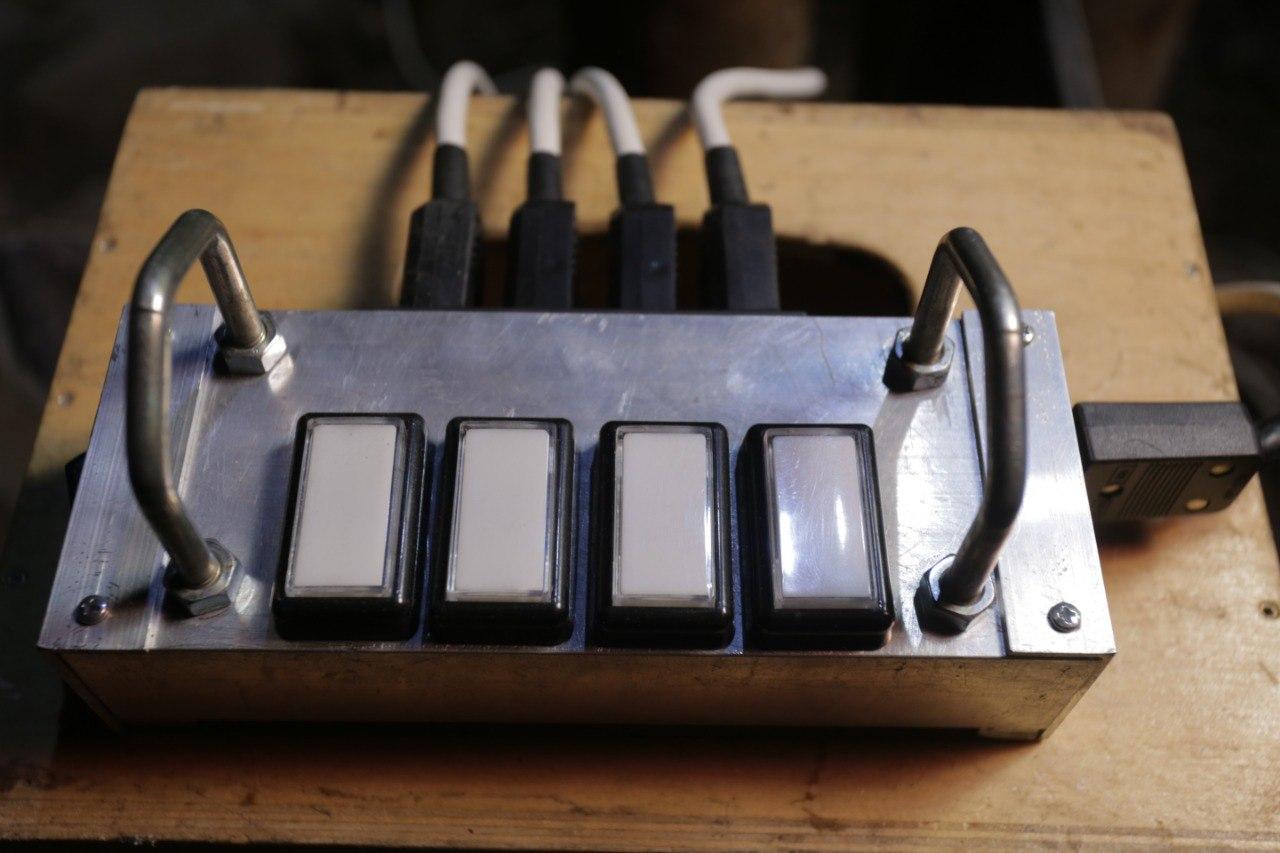 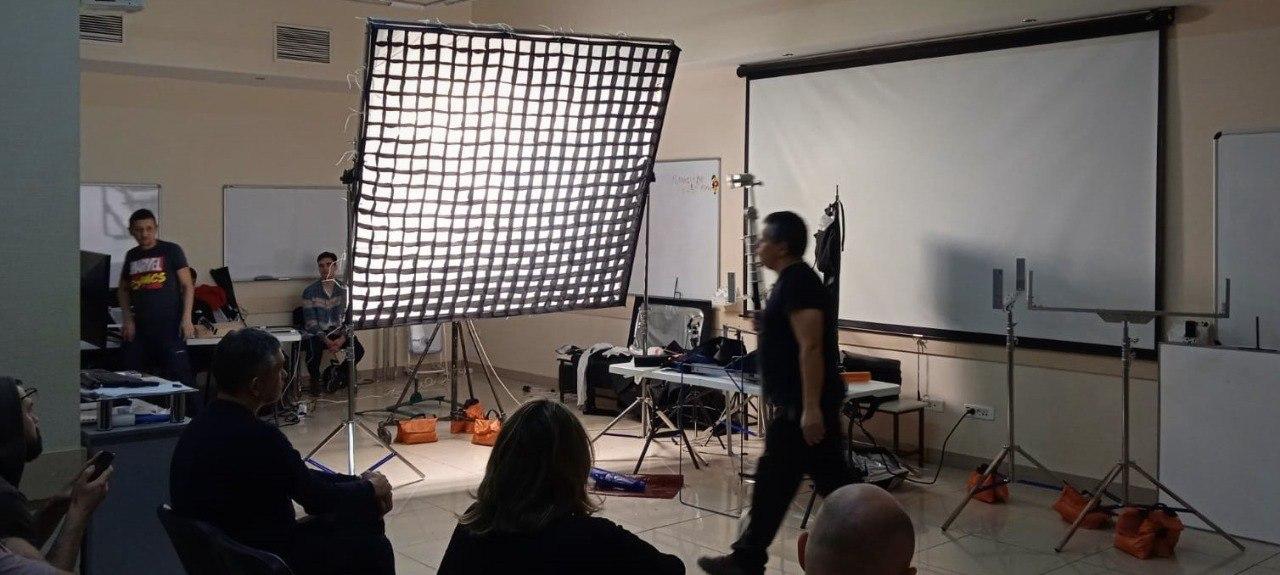 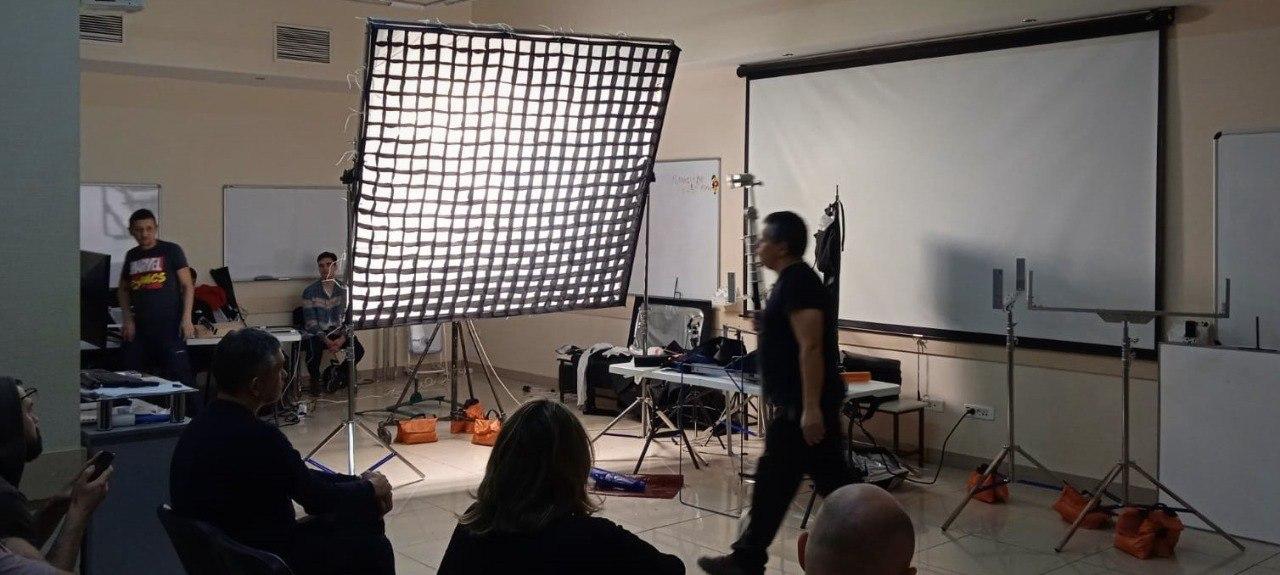 Эффекты от внедрения
Расширение творческих возможностей малых групп, авторских проектов, учебных фильмов.
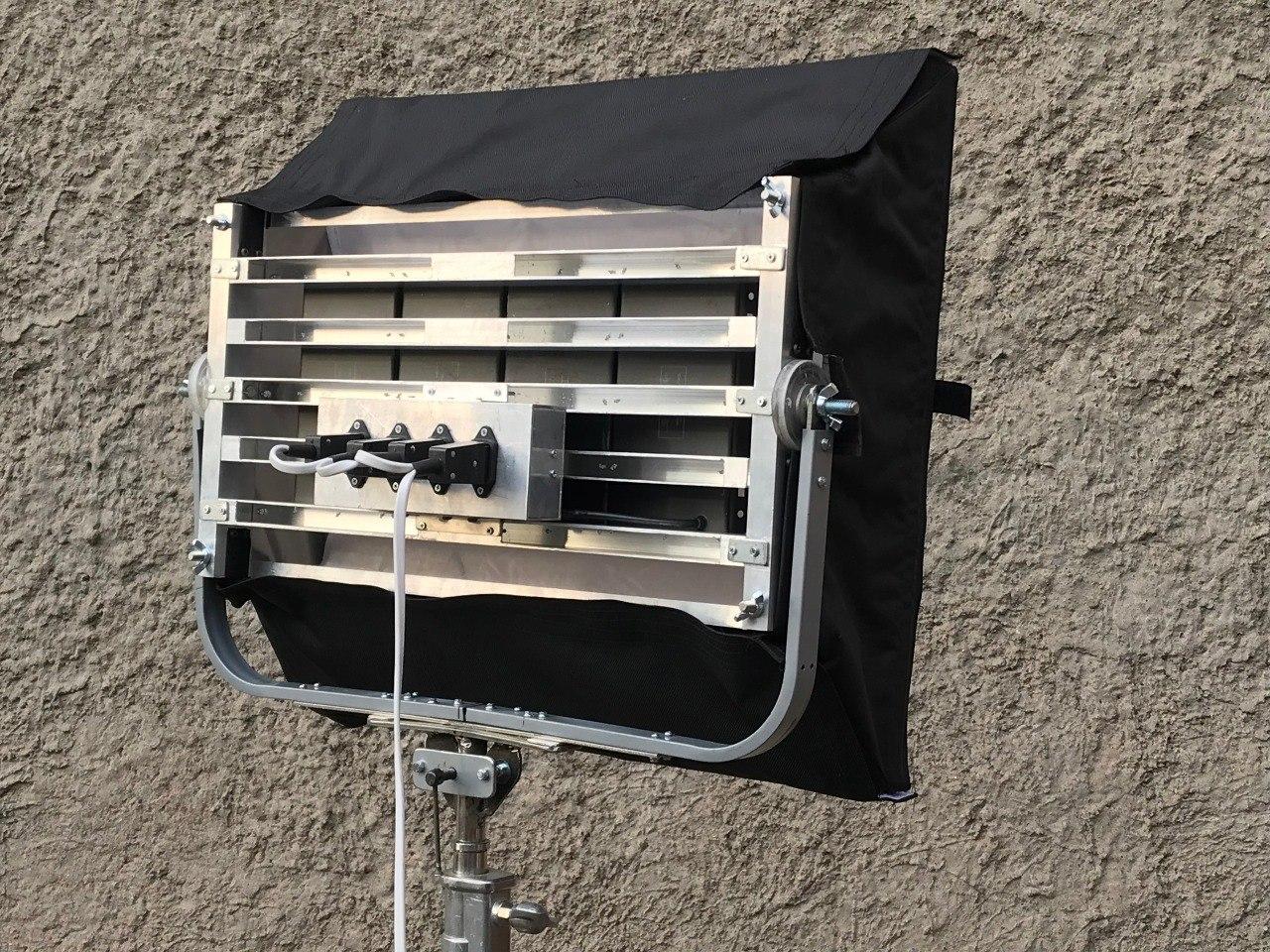 Цели проекта:
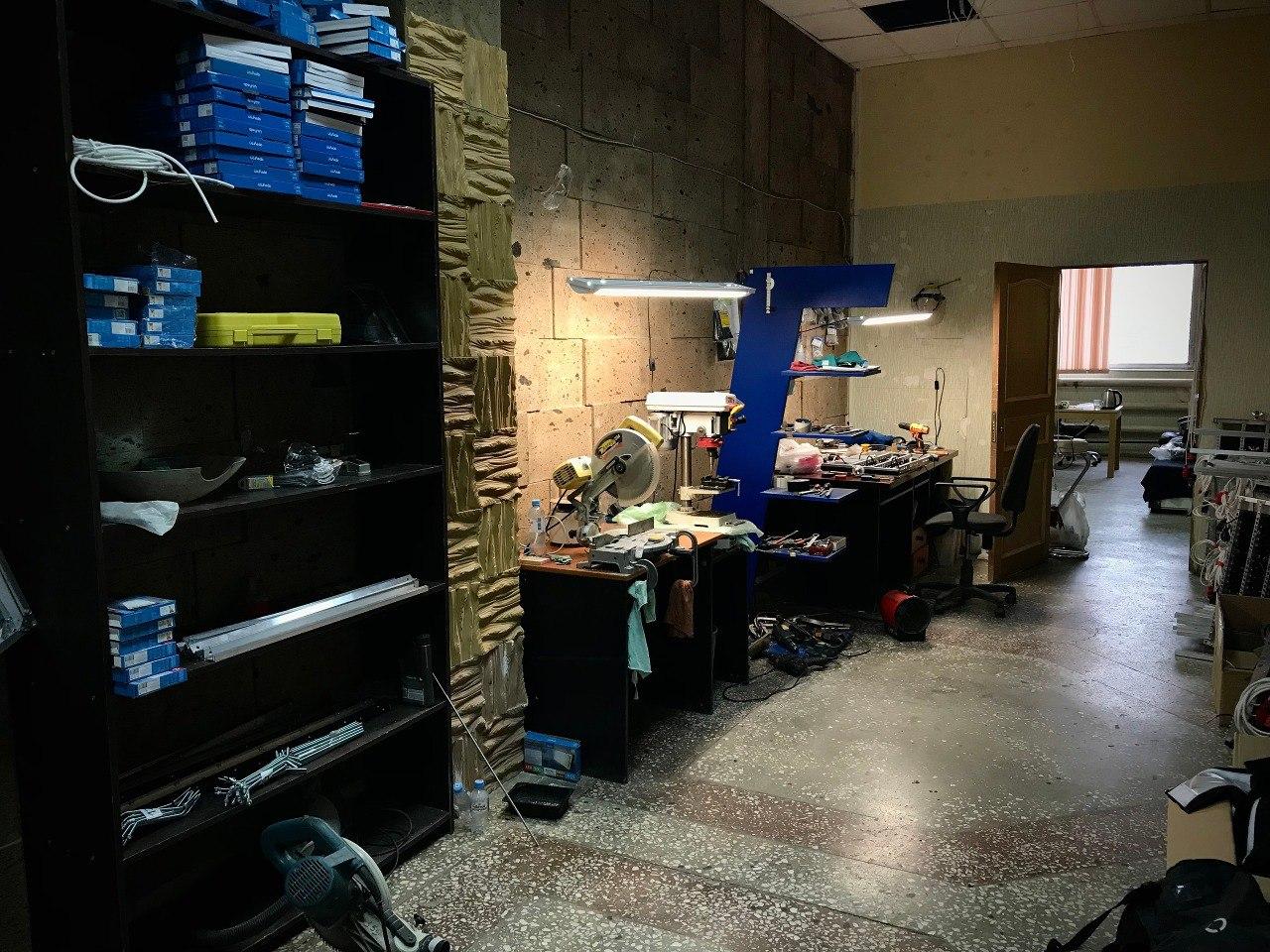 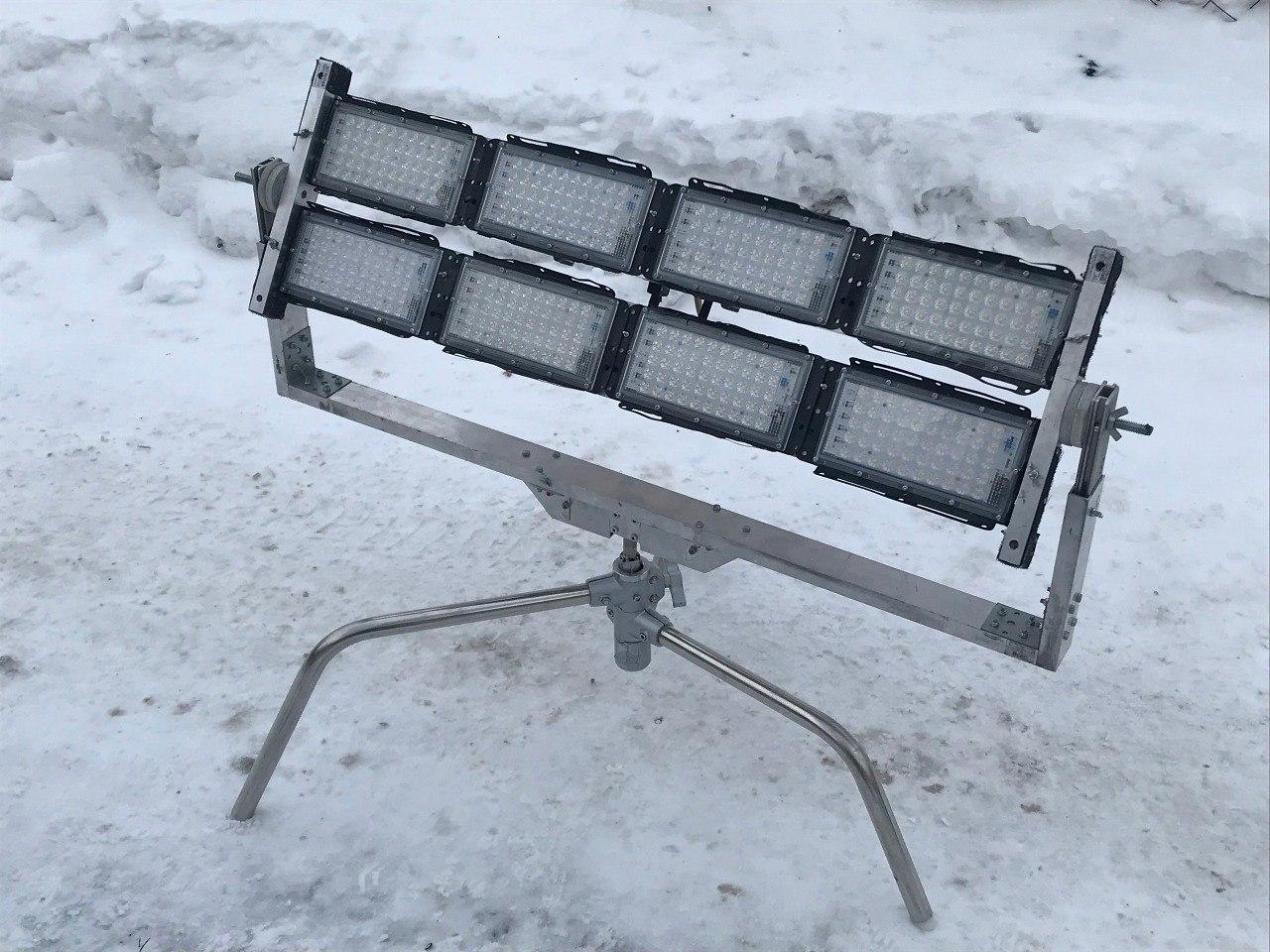 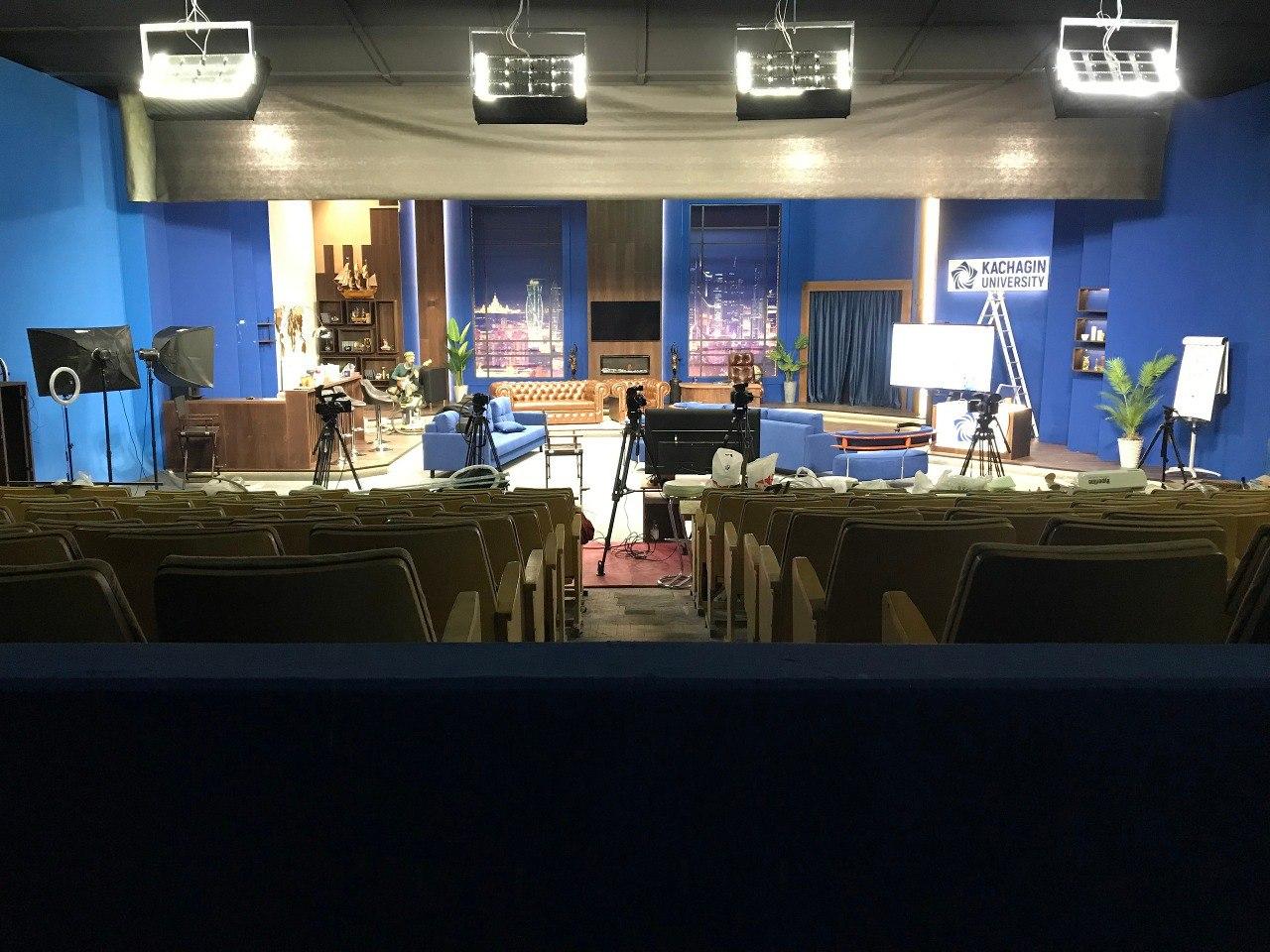 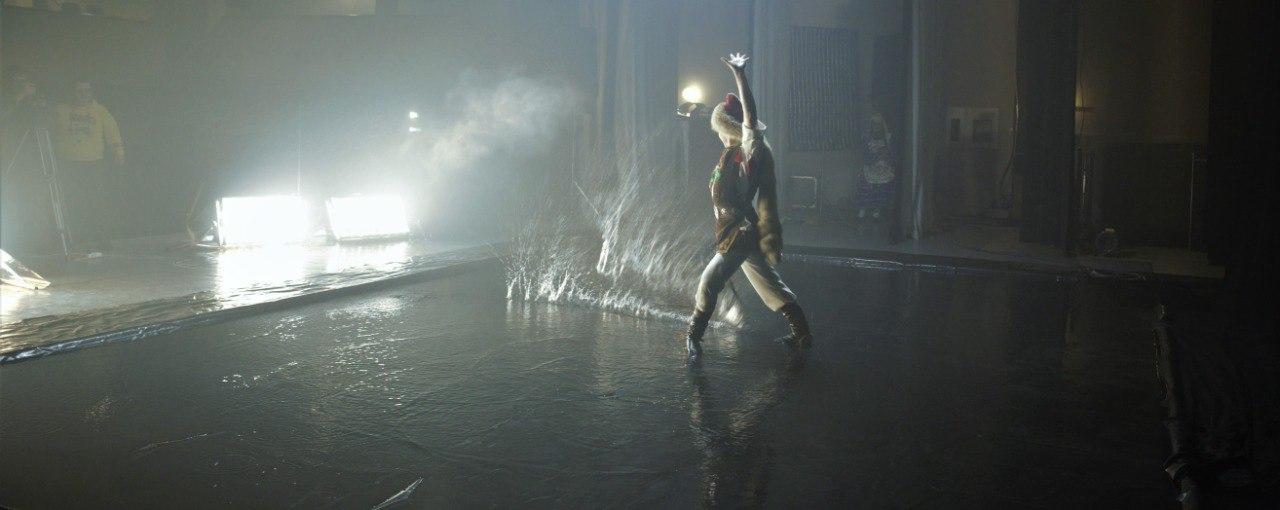 1.Информационная поддержка услуг предоставления оборудования в аренду.
2. Привлечение финансирования в новые разработки и  расширение парка осветительных приборов.
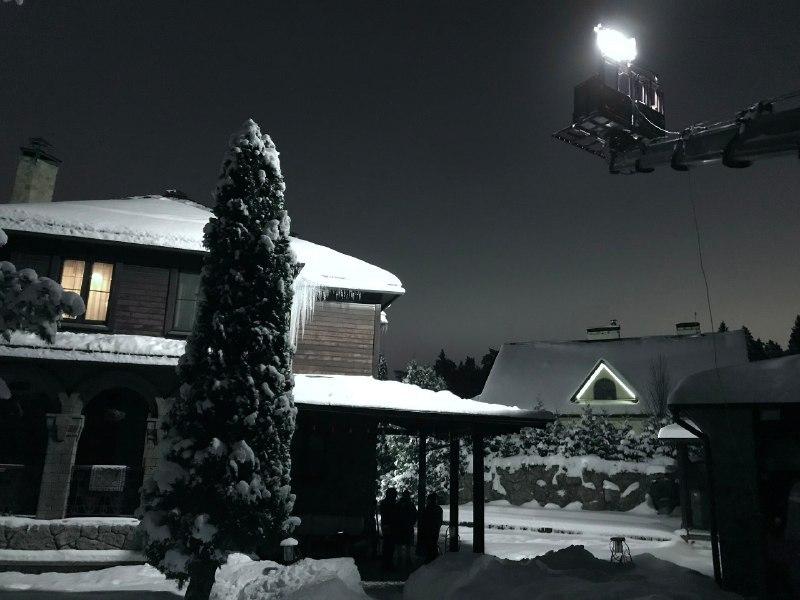 Иван Штанько +7(982)2621432
Рияз Исхаков +7(917)3435449
ООО «Р.И.Продакшн»